Business Plans:An Introduction
What is a Business Plan
A business plan is a formal statement of a largely enforced business goal, the reasons why they are believed attainable, and the plan for reaching those goals. It may also contain background information about the organization or team attempting to reach those goals. (http://en.wikipedia.org/wiki/Business_plan)

A business plan is used to interest and attract support, and therefore it is also a
marketing document
and possibly a legal document to raise capital

A business plan forces entrepreneurs to think through the business in a systematic way, and therefore it is also a document that articulates
critical aspects of the business
how to create and keep customers
basic assumptions
financial projections

Business plans are written and rewritten and rewritten to reflect changing circumstances and changing stakeholders
What Is a Business?
A business plan is ultimately a plan for a business
Per Theodore Levitt, 
The purpose of a business is to create and keep a customer.
To do that you have to deliver goods and services that people want and value at prices that are attractive.
To continue to do that, the enterprise must produce revenues in sufficient excess of cost, in sufficient quantity, and with sufficient regularity to attract and hold investors.
No enterprise, no matter how small, can do this by instinct or accident.  Businesses must clarify their purposes, strategies, and plans.  And these must be clearly communicated to investors and employees.
And in all cases, there must be an appropriate system of rewards, audits, and controls to ensure that what is supposed to happen actually happens, and if not that the situation is quickly rectified.
Discovering Opportunities
Everyone who aspires to be an entrepreneur has ideas. For some, ideas arise on a daily basis. The real challenge, though, is to find good ideas, ideas that are more than just ideas – they’re opportunities! Where do great opportunities come from? How are they born? 
History tells us that there are four common sources of opportunities – opportunities that are more than mere ideas – that any would-be entrepreneur can use. 
Opportunities created by macro trends in  society 
Opportunities found by living and experiencing the customer problem 
Opportunities created through scientific  research 
Opportunities proven elsewhere that you can  pursue here. 

In management guru Peter Drucker’s words, “The overwhelming majority of successful innovations exploit change”. According to Drucker, identifying opportunities is about “a systematic examination of the areas of change that typically offer opportunities”. And it’s aspiring entrepreneurs who often spot them. If you want to find a good opportunity, systematically study day’s trends, as Drucker suggests, and ask yourself how those trends will influence the life you and others lead, the markets you serve or the industry where you work. 
If we think about it, most of us can also recognise opportunities where something can be improved – products, services, processes or whatever – in the lives we lead or the work we do. Thus, fixing what’s inadequate or broken is another rich source of opportunities for watchful entrepreneurs. 
The key that can unlock the challenge of turning basic scientific research into viable new ventures is linking the promise of scientific discovery with genuine customer needs – sometimes latent ones – so that real customer problems are solved. 
In a study of the fastest-growing companies in the US, Amar Bhide found that most of the founders simply replicated or modified an idea they encountered through previous employment , or by accident. Looking for opportunities in one place and bringing them home can be a great source of opportunities that are already market tested.
John Mullins, “Entrepreneurial Gold Mines” in Business Strategy Review (Spring 2004).
Why Write a Business Plan?
Per Jeffrey Timmons,
A business plan is a selling document that conveys the excitement and promise of your business to any potential backers or stakeholders

A business plan
Is used to interest and attract support
marketing document
legal document to raise capital
Is a document that articulates
critical aspects of the business
how to create and keep customers
basic assumptions
financial projections
Forces entrepreneurs to think through the business in a systematic way
Getting Organized to Write the Business Plan
ARINC’s Three R’s:

What is the Return expected and why?

What are the Resources required to win?

What are the Risks associated with the project or business?
Getting Organized
Per John Mullins (London School of Business):
Market Domains
Industry Domains
Macro 
Level
Market Attractiveness
Industry Attractiveness
Mission,           Ability to
Aspirations,      Execute 
Propensity        on CSFs
for Risk 



      Connectedness up 
   and down Value Chain
Team Domains
Micro 
Level
Target Segment Benefits
 and Attractiveness
Sustainable Advantage
John Mullins, The New Business Road Test (Prentice Hall: 2003).
Target Segment
Can you identify any customers?
what customer pain will your business idea resolve
evidence that your idea is superior (better, faster, cheaper) enough to get customers to change what they are doing now
evidence that customers will buy
list of initial customers
Defining a targeted market segment
who, in terms of demographics or psycho-graphics
where, in terms of geography
benefit expected
Will this segment lead to others?
Market Attractiveness
What sort of business do you want?
niche or promising
How large is the market?
number of customers
how much do they spend
how fast has the market grown, and will it continue to grow
large markets offer the chance for multiple players and for segmentation
What economic, demographic, socio-cultural, technological, regulatory, or fashion trends will affect your market positively or negatively?
In short, the key variables are market size and market growth
Industry Attractiveness
What industry are you competing in?  Can you define it clearly?
How attractive is this industry?
Can you do a SWOT analysis?
According to Michael Porter these five competitive forces determine industry attractiveness (i.e. margins):
Threat of new entrants:  How difficult is it for others to enter this industry?
Threat of substitute products or services: What are the substitute products and services to yours?  How difficult is it for them to steal your customers?
Bargaining power of suppliers: Do suppliers have the power to set terms and conditions?
Bargaining power of buyers: Do customers have the power to set terms and conditions?
Rivalry among competitors: How intense is the competitive rivalry in the industry?
The interdependence among these factors prevents one competitor from earning above-average returns
It is only through competitive advantage that a firm can earn above-average profits for a time
These above-average profits are a function of strategically erected entry barriers
Hyper-competition (as theorized by Richard D’Aveni) argues that all competitive advantages are temporary because of increased and increasing competitive rivalry
Sustainable Competitive Advantage
Per Michael Porter (Harvard) the strength of an opportunity is a function of the strength of its competitive advantage:
A sustainable competitive advantage is a difference that can be preserved - a proprietary asset, a core competence, which
delivers greater value to customers
and/or comparable value at lower cost
or enters a niche market where there is no competition
Competitive strategy is about being different
deliberately choosing a different set of activities to deliver a unique set of values

Do you possess proprietary advantages that other firms cannot duplicate?
What is the evidence?
Can your business develop and deploy superior organizational resources, assets, processes, or values that other companies will have difficulty in matching?
What is the evidence?
Is your business model viable?
Can it be expanded to new markets?  Is it scalable?
How much time do you have till you run out of cash?
Team Domain
Are you clear about your mission, aspirations, and risk propensity?
How much do you care about this business?
How focused are you?
Can you identify the few critical success factors, the ones that really make a difference?
Can you and your team really do this?
Where is the evidence?
Do you have the experience and drive?
Can you sell this product/service?
Who do you know up, down and across the value chain?
How well do you know this business, the customers, the key suppliers, other key players from whom you will need support?
Scoring the Seven Dimensions Model
Which domains are critical?
Which are necessary but not sufficient?
Which increase an opportunity’s attractiveness, but are not critical?
Which do you know and which do you still need to figure out?
In the end, it always comes down to market demand, market size and structure, and margin analysis
Business Plans:Elements
Strategy
The business plan must describe the new venture’s strategy
What to sell and to whom
What activities need to be performed
to deliver goods and services to customers
for sales and cash flow targets to be met
What resources need to be available and what infrastructure needs to be in place for these activities to be performed efficiently and for efficiency to improve over time
More Definitions of Strategy
Good strategic management requires
environmental scanning opportunities and threats
internal analysis for strengths and weaknesses

Per James Brian Quinn (Dartmouth), a well-developed business strategy first probes and withdraws to determine opponents’ strengths, forces opponents to stretch their commitments, then concentrates resources, attacks a clear exposure, overwhelms a selected market segment, builds a bridgehead in that market, and then regroups and expands from that base to dominate a wider field.

Effective formal strategies contain three essential elements:
the most important goals (or objectives) to be achieved,
the most significant policies guiding or limiting action, and 
the major action sequences (or programs) that are to accomplish the defined goals within the limits set.
James Brian Quinn, Strategies for Change: Logical Incrementalism, (Richard D. Irwin, 1980).
The Value Proposition
Per Carlson and Wilmot:
What is the important customer and market Need?
What is the unique Approach for addressing this need? 
What are the specific Benefits per costs that result from this approach? 
How are these benefits per costs superior to the Competition’s and the alternatives? 

A value proposition in business and marketing is a statement summarizing the customer segment, competitor targets, and the core differentiation of one’s product from the offerings of competitors.  In Crossing the Chasm, Geoffrey Moore writes, “Positioning is the single largest influence on the buying decision.”  Value propositions are often used in a business model and business plan to describe value added.
Geoffrey Moore’s value proposition should answer the questions: “Why should I buy this product or service?” as well as “Why should I do anything at all?”  It is a clear and specific statement about the tangible benefits of an offering.
Curtis R. Carlson and William W. Wilmot, Innovation, (Crown Business: 2006).
Positioning
Product positioning is the consumer perception of a product or service as compared to its competition. It is something (perception) that happens in the minds of the target market. It is the aggregate perception the market has of a particular company, product or service in relation to their perceptions of the competitors in the same category.

Generally, the product positioning process involves:
Defining the market in which the product or brand will compete (who the relevant buyers are) 
Identifying the attributes (also called dimensions) that define the product 'space' 
Collecting information from a sample of customers about their perceptions of each product on the relevant attributes 
Determining each product's “share of mind” 
Determining each product's current location in the product space 
Determining the target market's preferred combination of attributes (referred to as an ideal vector) 
Examining the fit between the position of your product  and the position of the ideal vector 
The actual product positioning
Al Ries and Jack Trout, Positioning: The Battle for your Mind, (McGraw-Hill: 1981).
Positioning per ARINC
Per ARINC:
When defining your value proposition, if you can clearly answer the following questions in a way that is meaningful to your customer, you have gone a long way in developing a winning offer. 
What do we do in helping our customers increase their revenue? 
What do we do in helping our customers decrease their costs? 

Other important questions:
What do we do in helping our customer increase their profitability? 
What do we do to help our customers better respond to the needs of their customers, to new opportunities that might be presented by their customers, or to threats? 
What do we do to help our customers improve their productivity? 
What do we do to help our customers improve their cycle time/speed? 
What do we do to help our customers improve the satisfaction, retention, and growth of their customers? 
What do we do to help our customers improve their quality? 
What do we do to help our customers improve the satisfaction of their employees?
The Art of the Start
The art of positioning really comes down to nothing more than answering that one simple question: 
What do you do? 
Developing a good answer to this question involves seizing the high ground for your organization and establishing precisely how it differs from the mass of competition. Then you must communicate this message to the marketplace.
Positioning is inspiring and energizing. It does not allow itself to get mucked up in money, market share, and management egos. These are the qualities to aspire to: 
POSITIVE. Entrepreneurship isn’t war, so you don’t describe our enterprise in warlike terms. Your organization’s purpose is not to put another organization out of business. Customers don’t care if you want to destroy the competition. They want to know what benefits they derive from patronizing your company or service. 
CUSTOMER-CENTRIC. Positioning is about what you do for your customers—not about what you want to become. Announcing that your organization is “the leading company” is egocentric, not customer-centric. It’s also impractical: How can you prove you’re the leader? How can you prevent another organization from declaring that it is the leader—just as you have? 
EMPOWERING. Employees must believe that what you do (that is, your positioning) makes the world a better place. The employees of eBay, for example, believe they enable people to gain financial success. This attitude empowers the employees to exceed their limits— and to enjoy doing so.
Guy Kawasaki, The Art of the Start, (Portfolio Hardcover: 2004).
Positioning Statement
Alvin J. Silk, What is Marketing? (HBS Press: 2006).
The Business Model
The business plan must lay out the new venture’s business model:
The way a business creates and keeps customers
The way a business
Organizes inputs
Converts inputs into value-creating outputs
Delivers the outputs to customers 
Gets customers to pay for the outputs
The way a business establishes competitive advantage

Another definition of the term comes from Alexander Osterwalder (Lausanne):
A business model is a conceptual tool that contains a set of elements and their relationships and allows expressing the business logic of a specific firm. 
It is a description of the value a company offers to one or several segments of customers and of the architecture of the firm and its network of partners for creating, marketing, and delivering this value and relationship capital, to generate profitable and sustainable revenue streams.
Another View of Business Models
Thus, a business model describes a company's:
value propositions: The company's offers which bundle products and services into value for the customer. A value proposition creates utility for the customer.
target customer segments: The customer segments a company wants to offer value to. This describes the groups of people with common characteristics for which the company creates value. The process of defining customer segments is referred to as market segmentation.
distribution channels: The various means of the company to get in touch with its customers. This describes how a company goes to market. It refers to the company's marketing and distribution strategy.
customer relationships: The links a company establishes between itself and its different customer segments. The process of managing customer relationships is referred to as customer relationship management.
value configurations: The configuration of activities and resources.
core capabilities: The capabilities and competencies necessary to execute the company's business model.
partner network: The network of cooperative agreements with other companies necessary to efficiently offer and commercialize value. This describes the company's range of business alliances.
cost structure: The monetary consequences of the means employed in the business model.
revenue model: The way a company makes money through a variety of revenue flows.
http://en.wikipedia.org/wiki/Business_model
http://business-model-design.blogspot.com/2006_06_01_archive.html
And Another View
Profit Formula: 
Assets and fixed cost structure, and the margins and velocity required to cover them
Processes: 
Ways of working together to address recurrent tasks in a  consistent way: training, development, manufacturing,  budgeting, planning, etc.
The Value Proposition: 
 A product or service that helps customers do more effectively, conveniently, and affordably a job they’ve been trying to do
Resources: 
People, technology, products, facilities, equipment, brands, and cash that are required deliver this value proposition to the targeted customers
So what is a business model? It is an interdependent system composed of four components: 
The starting point in the creation of any successful business model is its value proposition—a product or service that can then targeted customers do more effectively, conveniently, and affordably a job that they’ve been trying to do. 
Managers then typically need to put in place a set of resources—including people, products, intellectual property, supplies, equipment, facilities, cash, and so on— required to deliver that value proposition to the targeted customers. 
In repeatedly working toward that goal, processes coalesce. Processes are habitual ways of working together that emerge as employees address recurrent tasks repeatedly and successfully. These processes define how resources are combined to deliver the value proposition. 
A profit formula then materializes. This defines the required price, markups, gross and net profit margins, asset turns, and volumes necessary to cover profitably the costs of the resources and processes that are required to deliver the value proposition.
Clayton M. Christensen, et. al. The Innovator’s Prescription (McGraw-Hill: 2009).
Critical Success Factors (CSFs)
25
Critical Success Factors
First, identify the key value drivers of your company’s strategy. Second, to the extent possible, determine the range of potential outcomes for those drivers. Third, identify the potential early warning signs that would suggest these drivers are headed in one direction or another. Finally, focus your data gathering and other intelligence efforts around these value drivers. These are the data that are most important for updating your strategy over time. 

In effect, there are four main ways of determining executive information needs—the by-product technique, the null approach, the key indicator system, and the total study process.
A clear contender today for the fastest growing school of thought concerning the "best" approach to the provision of executive information is the key indicator system. This procedure is based on three concepts, two of which are necessary and the third of. which provides the glamour (as well as a few tangible benefits). 
The first concept is the selection of a set of key indicators of the health of the business. Information is collected on each of these indicators. The second concept is exception reporting—that is, the ability to make available to the manager, if desired, only those indicators where performance is significantly different (with significance levels necessarily predefined) from expected results. The executive may thus peruse all the data available or focus only on those areas where performance is significantly different from planned. The third concept is the expanding availability of better, cheaper, and more flexible visual display techniques. These range from computer consoles (often with color displays) to wall-size visual displays of computer-generated digital or graphic material.
The key indicator system provides a significant amount of useful information. By itself, however, this method often results in many undifferentiated financial variables being presented to a management team. It tends to be financially all-inclusive rather than on-target to a particular executive's specific needs. The information provided is objective, quantifiable, and computer stored. Thus in the key indicator approach the perspective of the information needs of the executive is a partial one—oriented toward hard data needs alone.
In an attempt to overcome some of the shortcomings of the four major approaches discussed earlier, the CSF method focuses on individual managers and on each manager's current information needs—both hard and soft. It provides for identifying managerial information needs in a clear and meaningful way. Moreover, it takes into consideration the fact that information needs will vary from manager to manager and that these needs will change with time for a particular manager.
John F. Rockart, Chief executives define their own data needs (Harvard Business Review: Mar-Apr 1979).
26
Critical Success Factors (contd.)
The approach is based on the concept of the "success factors" first discussed in the management literature in 1961 by D. Ronald Daniel, now managing director of McKinsey & Company.
Daniel, in introducing the concept, cited three examples of major corporations whose information systems produced an extensive amount of information. Very little of the information, however, appeared useful in assisting managers to better perform their jobs. To draw attention to the type of information actually needed to support managerial activities, Daniel turned to the concept of critical success factors. He stated, "... a company's information system must be discriminating and selective. It should focus on 'success factors.' In most industries there are usually three to six factors that determine success; these key jobs must be done exceedingly well for a company to be successful. Here are some examples from several major industries:
In the automobile industry, styling, an efficient dealer organization, and tight control of manufacturing cost are paramount.
In food processing, new product development, good distribution, and effective advertising are the major success factors.
In life insurance, the development of agency management personnel, effective control of clerical personnel, and innovation in creating new types of policies spell the difference.“

Critical success factors thus are, for any business, the limited number of areas in which results, if they are satisfactory, will ensure successful competitive performance for the organization. They are the few key areas where "things must go right" for the business to flourish. If results in these areas are not adequate, the organization's efforts for the period will be less than desired. As a result, the critical success factors are areas of activity that should receive constant and careful attention from management. The current status of performance in each area should be continually measured, and that information should be made available.
John F. Rockart, Chief executives define their own data needs (Harvard Business Review: Mar-Apr 1979).
27
Critical Success Factors (contd.)
Prime sources of CSFs
In the discussion so far, we have seen that CSFs are applicable to any company operating in a particular industry. Yet Anthony et al. emphasized that a management control system also must be tailored to a particular company. This must suggest that there are other sources of CSFs than the industry alone. And, indeed, there are. The MIT team has isolated four prime sources of critical success factors: 
1. Structure of the particular industry  As noted, each industry by its very nature has a set of critical success factors that are determined by the characteristics of the industry itself. Each company in the industry must pay attention to these factors. 
2. Competitive strategy, industry position, and geographic location  Each company in an industry is in an individual situation determined by its history and current competitive strategy. For smaller organizations within an industry dominated by one or two large companies, the actions of the major companies will often produce new and significant problems for the smaller companies. The competitive strategy for the latter may mean establishing a new market niche, getting out of a product line completely, or merely redistributing resources among various product lines. Thus for small companies a competitor's strategy is often a CSF. For example, IBM's competitive approach to the marketing of small, inexpensive computers is, in itself, a CSF for all minicomputer manufacturers. Just as differences in industry position can dictate CSFs, differences in geographic location and in strategies can lead to differing CSFs from one company to another in an industry. 
3. Environmental factors  As the gross national product and the economy fluctuate, as political factors change, and as the population waxes and wanes, critical success factors can also change for various institutions. At the beginning of 1973, virtually no chief executive in the United States would have listed "energy supply availability" as a critical success factor. Following the oil embargo, however, for a considerable period of time this factor was monitored closely by many executives—since adequate energy was problematical and vital to organizational bottom-line performance.
4. Temporal factors  Internal organizational considerations often lead to temporal critical success factors. These are areas of activity that are significant for' the success of an organization for a particular period of time because they are below the threshold of acceptability at that time (although in general they are "in good shape“ and do not merit special attention). As an example, for any organization the loss of a major group of executives in a plane crash obviously would make the "rebuilding of the executive group" a critical success factor for the organization for the period of time until this was accomplished. Similarly, while inventory control is rarely a CSF for the chief executive officer, a very unusual situation (either far too much or far too little stock) might, in fact, become a high-level CSF.
Any organization's situation will change from time to time, and factors that are dealt with by executives as commonplace at one time may become critical success factors at another time. The key here is for the executive to clearly define at any point in time exactly those factors that are crucial to the success of his particular organization in the period for which he is planning.
John F. Rockart, Chief executives define their own data needs (Harvard Business Review: Mar-Apr 1979).
28
More Critical Success Factors
29
http://rapidbi.com/created/criticalsuccessfactors.html
Business Plans:Value Chains and Stakeholders
The Value Chain
Per Michael Porter (Harvard):
Value chain analysis describes the activities within and around an organization, and relates them to an analysis of the competitive strength of the organization. Therefore, it evaluates which value each particular activity adds to the organizations products or services. This idea was built upon the insight that an organization is more than a random compilation of machinery, equipment, people and money. Only if these things are arranged into systems and systematic activates it will become possible to produce something for which customers are willing to pay a price. Porter argues that the ability to perform particular activities and to manage the linkages between these activities is a source of competitive advantage.
Porter distinguishes between primary activities and support activities. Primary activities are directly concerned with the creation or delivery of a product or service. They can be grouped into five main areas: inbound logistics, operations, outbound logistics, marketing and sales, and service. Each of these primary activities is linked to support activities which help to improve their effectiveness or efficiency. There are four main areas of support activities: procurement, technology development (including R&D), human resource management, and infrastructure (systems for planning, finance, quality, information management etc.).
The term Margin implies that organizations realize a profit margin that depends on their ability to manage the linkages between all activities in the value chain. In other words, the organization is able to deliver a product / service for which the customer is willing to pay more than the sum of the costs of all activities in the value chain.
Some thought about the linkages between activities: These linkages are crucial for corporate success. The linkages are flows of information, goods and services, as well as systems and processes for adjusting activities. Their importance is best illustrated with some simple examples: 
Only if the Marketing & Sales function delivers sales forecasts for the next period to all other departments in time and in reliable accuracy, procurement will be able to order the necessary material for the correct date. And only if procurement does a good job and forwards order information to inbound logistics, only than operations will be able to schedule production in a way that guarantees the delivery of products in a timely and effective manner – as pre-determined by marketing.
In the result, the linkages are about seamless cooperation and information flow between the value chain activities.
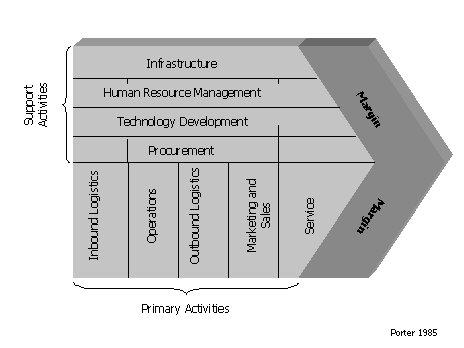 www.themanager.org/models/ValueChain-Dateien/image002.gif&imgrefurl
The Value Chain and Competitive Advantage
To better understand the activities through which a firm develops a competitive advantage and creates shareholder value, it is useful to separate the business system into a series of value-generating activities referred to as the value chain. In his 1985 book Competitive Advantage, Michael Porter introduced a generic value chain model that comprises a sequence of activities found to be common to a wide range of firms. Porter identified primary and support activities.
The goal of these activities is to offer the customer a level of value that exceeds the cost of the activities, thereby resulting in a profit margin.
The firm's margin or profit then depends on its effectiveness in performing these activities efficiently, so that the amount that the customer is willing to pay for the products exceeds the cost of the activities in the value chain. It is in these activities that a firm has the opportunity to generate superior value. A competitive advantage may be achieved by reconfiguring the value chain to provide lower cost or better differentiation.
The value chain model is a useful analysis tool for defining a firm's core competencies and the activities in which it can pursue a competitive advantage as follows:
Cost advantage: by better understanding costs and squeezing them out of the value-adding activities.
Differentiation: by focusing on those activities associated with core competencies and capabilities in order to perform them better than do competitors.
http://www.netmba.com/strategy/value-chain/
Cost Advantage and the Value Chain
A firm may create a cost advantage either by reducing the cost of individual value chain activities or by reconfiguring the value chain.
Once the value chain is defined, a cost analysis can be performed by assigning costs to the value chain activities. The costs obtained from the accounting report may need to be modified in order to allocate them properly to the value creating activities.
Porter identified 10 cost drivers related to value chain activities:
Economies of scale 
Learning 
Capacity utilization 
Linkages among activities 
Interrelationships among business units 
Degree of vertical integration 
Timing of market entry 
Firm's policy of cost or differentiation 
Geographic location 
Institutional factors (regulation, union activity, taxes, etc.) 
A firm develops a cost advantage by controlling these drivers better than do the competitors.
A cost advantage also can be pursued by reconfiguring the value chain. Reconfiguration means structural changes such a new production process, new distribution channels, or a different sales approach. For example, FedEx structurally redefined express freight service by acquiring its own planes and implementing a hub and spoke system.
http://www.netmba.com/strategy/value-chain/
Differentiation and the Value Chain
A differentiation advantage can arise from any part of the value chain. For example, procurement of inputs that are unique and not widely available to competitors can create differentiation, as can distribution channels that offer high service levels.
Differentiation stems from uniqueness. A differentiation advantage may be achieved either by changing individual value chain activities to increase uniqueness in the final product or by reconfiguring the value chain.
Porter identified several drivers of uniqueness:
Policies and decisions 
Linkages among activities 
Timing 
Location 
Interrelationships 
Learning 
Integration 
Scale (e.g. better service as a result of large scale) 
Institutional factors 
Many of these also serve as cost drivers. Differentiation often results in greater costs, resulting in tradeoffs between cost and differentiation.
There are several ways in which a firm can reconfigure its value chain in order to create uniqueness. It can forward integrate in order to perform functions that once were performed by its customers. It can backward integrate in order to have more control over its inputs. It may implement new process technologies or utilize new distribution channels. Ultimately, the firm may need to be creative in order to develop a novel value chain configuration that increases product differentiation.
http://www.netmba.com/strategy/value-chain/
Managing the Value Chain
Companies have a choice
They can integrate and execute most activities themselves, or
They can specialize and focus on a narrow range of activities, relying on suppliers and partners to provide other elements of the value added
Companies ought to control any activity or combination of activities within the value chain that drive performance along dimensions that matter most to customers

The golden rule: integrate to improve what is “not good enough” and outsource what is “more than good enough”
Clayton Christensen, Seeing What’s Next, (Boston: Harvard Business School Press, 2004)
35
Stakeholder Analysis
Stakeholder analysis is a term used in project management and business administration to describe a process where all the individuals or groups that are likely to be affected by the activities of a project are identified and then sorted according to how much they can affect the project and how much the project can affect them. This information is used to assess how the interests of those stakeholders should be addressed in the project plan.
A stakeholder is any person or organization, who can be positively or negatively impacted by, or cause an impact on the actions of a company. Types of stakeholders are:
Primary stakeholders : are those ultimately affected, either positively or negatively by corporation's actions.
Secondary stakeholders : are the ‘intermediaries’, that is, persons or organizations who are indirectly affected by corporation's actions.
Key stakeholders : (who can also belong to the first two groups) have significant influence or importance in corporation.
Stakeholder analysis has the goal of developing cooperation between the stakeholder and the project team and, ultimately, assuring successful outcomes for the project. A stakeholder analysis is performed when there is a need to clarify the consequences of envisaged changes, or at the start of new projects and in connection with organizational changes generally. It is important to identify all stakeholders for the purpose of identifying their success criteria and turning these into quality goals.
The first step in building any stakeholder map is to develop a categorised list of the members of the stakeholder community. Once the list is reasonably complete it is then possible to assign priorities in some way, and then to translate the ‘highest priority’ stakeholders into a table or a picture. The potential list of stakeholders for any project will always exceed both the time available for analysis and the capability of the mapping tool to sensibly display the results, the challenge is to focus on the ‘right stakeholders’ who are currently important and to use the tool to visualise this critical sub-set of the total community.
The most common presentation styles use a matrix to represent two dimensions of interest with frequently a third dimension shown by the colour or size of the symbol representing the individual stakeholders.
Some of the commonly used ‘dimensions’ include:
Power (high, medium, low)
Support (positive, neutral, negative)
Influence (high or low)
http://en.wikipedia.org/wiki/Stakeholder_analysis
Steps in Stakeholder Analysis
Use a stakeholder analysis to:
identify people, groups, and institutions that will influence your initiative (either positively or negatively)
anticipate the kind of influence, positive or negative, these groups will have on your initiative
develop strategies to get the most effective support possible for your initiative and reduce any obstacles to successful implementation of your program.
Organize group brainstorming. Identify all the people, groups, and institutions that will affect or be affected by your initiative and list them in the column under "Stakeholder." 
Once you have a list of all potential stakeholders, review the list and identify the specific interests these stakeholders have in your project. Consider issues like: the project's benefit(s) to the stakeholder; the changes that the project might require the stakeholder to make; and the project activities that might cause damage or conflict for the stakeholder. Record these under the column "Stakeholder Interest(s) in the Project." 
Now review each stakeholder listed in column one. Ask the question: how important are the stakeholder's interests to the success of the proposed project? Consider:
role the key stakeholder must play for the project to be successful, and the likelihood that the stakeholder will play this role 
The likelihood and impact of a stakeholder's negative response to the project 
Assign A for extremely important, B for fairly important, and C for not very important. Record these letters in the column entitled "Assessment of Impact.“
The final step is to consider the kinds of things that you could do to get stakeholder support and reduce opposition. Consider how you might approach each of the stakeholders. What kind of information will they need? How important is it to involve the stakeholder in the planning process? Are there other groups or individuals that might influence the stakeholder to support your initiative? Record your strategies for obtaining support or reducing obstacles to your project in the last column in the matrix.
http://erc.msh.org/quality/ittools/itstkan.cfm
Business Plans:Structure
Structure of the Business Plan 1
Per William Sahlman (Harvard),
The opportunity
The context
The risks and rewards
The deal
The people
Structure of the Business Plan 2
Per David E. Gumpert,
Cover page
Table of contents
Executive summary
The company
The market
The product/service
Sales and promotion
Finances
Appendix
Structure of the Business Plan 3
Per Michael J. Roberts (Harvard),
Executive summary
The company
The product or service
The market
Competition
Sales and marketing
Operations
Financials
Appendix
Structure of the Business Plan 4
Per Jeffrey Timmons,
Executive summary
Industry, company, and product/service
Market research and analysis
Economics of the business
Marketing plan
Design and development plans
Manufacturing and operations plan
Management team
Overall schedule
Critical risks, problems, and assumptions
Financial plan
Proposed company offering
Appendices
Structure of the Business Plan 5
Per Looser and Schlapfer (McKinsey),
Executive summary
Project idea
Management team
Marketing
Business systems and organization
Realization schedule
Risks
Financing
Structure of the Business Plan 6
Cover page
Executive summary
Opportunity
Context
Risks and rewards
The deal
Product or service offering
Description of product or service
Origin of the opportunity
Description of market/industry
Sources of competitive advantage
Market analysis
Size of market
Competition – both companies and products/services
List of likely customers
Evidence of market research
Sales and promotional plans, including timelines
Operational analysis
Description of how the product or service will be manufactured or created
Action steps necessary to deliver the product or service to customers
Timelines
Description of any necessary vendors
Organizational structure required
Financial analysis
Summary of annual cash flows
Three year monthly cash flows
Required start-up capital and usage
Returns to investors
The deal
Sources of start-up capital – the combination of equity and loans
Cost of equity and loans
Ownership structure
The team
Team members, qualifications, and roles
Outside advisors
Appendices
The Marketing Plan
Introduction
Situational analysis
business environment
competitors
company
competitive advantages
Target market
demographics
psychographics
SWOT analysis
Marketing objectives and goals
Marketing strategy
Marketing tactics (4 P’s)
product
price
promotion
place
Control and implementation
Market research
Summary
Having created the value for its customers, the firm is then entitled to capture a portion of that value through pricing. To remain a viable concern, the firm must sustain this process of creating and capturing value over time. Within this framework, the plan by which value is created on a sustained basis is the firm’s marketing strategy. Marketing strategy involves two major activities: (1) selecting a target market and determining the desired positioning of the product in target customers’ minds and (2) specifying the plan for the marketing activities to achieve the desired positioning. In these activities, positioning is the unique selling proposition for the product. Questions to consider include: 
Customer needs: What needs does the firm seek to satisfy? 
Company skills: What special competence does the firm possess to meet those needs? 
Competition: Who competes with the firm in meeting those needs? 
Collaborators: Whom should the firm enlist to help it and how can the firm motivate them?
Context: Which cultural, technological, and legal factors limit the possibilities?
Alvin J. Silk, What is Marketing? (HBS Press: 2006).
Summary
The business plan must answer these questions:
What is the customer benefit?  
What problem does the business model solve?
What is the market and how large is it?
How can the market be segmented and what is the target market?
How can your offering be positioned in the minds of customers?
How can these customers be reached, i.e. informed and influenced?
What will customers pay and how much will they buy?
Who else is in the market?
Is your business idea scalable?
What is your evidence for all of this?
How will the venture make money?  What is the profit formula?
How will you accomplish this?  Can you assemble the resources and manage the risks?
What the Judges are Looking for
Is the value proposition realistic?
Are the competitive advantages believable?
Is the target market clearly identified and sensible?
Are the market and competitive landscapes clearly analyzed?
Considering the value proposition, competitive advantage and target market prediction, does the revenue and profit model make sense?
Are the people necessary to make this plan happen in reality clearly identified?
What is the expected timeframe and pay-off for new investors?
Is it likely the business will be around in five years?
Is the plan clear and well written?
Is the plan well documented?
Financial Projections
Building Projections
Utilize multiple worksheets
Assumptions worksheet
Calculations worksheet
Summary worksheet for large, complicated spreadsheets

Focus on
fixed and variable costs
breakeven
sales forecasts
lag between sales and collection of cash
lag between acquisition of resources and payment for resources
free cash flow, not accounting income
compensation and return - how and when the money comes out
clear assumptions
Be careful of spreadsheet myopia

Common mistakes:
Not understanding revenue drivers
Underestimating time to revenue
Underestimating time to secure financing
Underestimating costs
production and order fulfillment
marketing and sales
Revenue Drivers
Revenue is a function of
Number of units sold
Price per unit

Number of units sold is a function of
Market size
Market share

Price per unit is a function of
Total cost per unit
Competitor offerings
The value proposition
Market entry strategy
Market size is a function of
The number of current customers
The number of potential customers
Quantity purchased by customer

Market share is a function of
The value proposition
The business model
The rate and cost of customer acquisition
The pace and cost of ramping up operations
The marketing plan and market entry strategy
Cost Drivers
Cost is a function of
Units sold
Cost per unit
Overhead
Financing
Seasonality

Units sold is a function of
Market size
Market share

Cost per unit is a function of
Variable Costs:  expenses that change in proportion to the activity of a business; in other words, variable cost is the sum of marginal costs
Fixed Costs:  business expenses that are not dependent on the level of production or sales; they tend to be time-related, such as salaries or rents being paid per year or month
Discretionary Costs:  fixed costs changed easily by management decision such as advertising, repairs and maintenance, and research and development; also called managed costs
Step Costs:  costs that are approximately fixed over a small volume range, but are variable over a large volume range
Committed Costs:  sunk costs, i.e. past outlays or losses that cannot be altered by current or future actions
Overhead is a function of
Fixed Costs
Discretionary Costs
Step Costs
Committed Costs
The cost of ramping up operations

Financing is a function of
The scale of investment in fixed assets and working capital
The degree and terms of equity financing
The degree and terms of debt financing

Seasonality is a function of
The sales cycle
Demand elasticity
Examples of Cost Elements
People
Managers
Researchers
Clerical and support
Operations and production
Marketing and sales
Administrative
Rent for facilities
Telephone
Utilities 
Office supplies
Insurance
Accounting and legal
Consulting 
Sales and Marketing
Travel
Conventions
Brochures
Advertising
Operations and Research
Lab supplies
Production supplies
Prototypes and samples
External testing 
Equipment repairs and maintenance
Depreciation 
Distribution
Order fulfillment
Billing 
Shipping
Packaging 
Initial Investment
Fixed assets (e.g. production equipment, research equipment, office computers and equipment, distribution vehicles)
Working capital
Appendix:Crossing the Chasm
Five Factors of Innovation
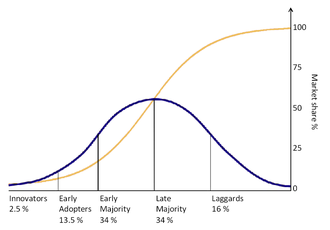 Relative Advantage:  The degree to which an innovation is perceived as being better than the idea it supersedes.  This advantage may be economic (e.g. greater productivity, lower price), social (e.g. offers prestige for the user), or some other benefit.  In short, if the product offers a perceived advantage over the existing alternative (for at least some portion of the population), it should diffuse more rapidly than if it does not.  Both perceived and actual benefits will contribute to relative advantage.
Compatibility:  The degree to which an innovation is perceived as consistent with existing values and experiences of the potential adopter.  If a new product in compatible with exiting concepts, habits, and experiences, adoption should be faster that if it is not.
The diffusion of innovations according to Rogers. With successive groups of consumers adopting the new technology (shown in blue), its market share (yellow) will eventually reach the saturation level.
Complexity:  The degree to which an innovation is perceived as relatively difficult to understand and use.  Do consumers “get it?”  The easier an innovation is to understand and use, the faster and broader the adoption.
Trialability:  The degree to which an innovation may be experimented with on a limited basis.  Can consumers try the product before committing to purchase?  If so, adoption will be enhanced.  Note that trial ability may be more important for early adopters, as early adopters will have fewer reference customers from which to gain product data.
Observability:  The degree to which the results of an innovation are visible to others.  For most products, the greater the observability, the faster the rate of product adoption.
Everett Rogers, Diffusion of Innovations, 5th ed. (Free Press: 2003).
54
Adoption of Innovative Products
Looking at adoption of high tech innovation, the focus is on adopter categories:
innovators 2.5% 
early adopters 13.5% 
early majority 34% 
late majority 34% 
laggards 16% 
Moore's key insight is that the groups adopt innovations for different reasons. Early adopters are technology enthusiasts looking for a radical shift, where the early majority want a "productivity improvement". The latter group want a whole product, where the earlier group only needs the core product, and has the technical competence, and financial resources to make the rest themselves.
People differ greatly in their readiness to try new products. In each product area, there are “consumption pioneers” and early adopters. Other individuals adopt new products much later. People can be classified into adopter categories. After a slow start, an increasing number of people adopt the new product. The number of adopters reaches a peak and then drops off as fewer non-adopters remain. Innovators are defined as the first 2.5 percent of the buyers to adopt a new idea (those beyond two standard deviations from mean adoption time); the early adopters are the next 13.5 percent (between one and two standard deviations); and so forth.
http://en.wikipedia.org/wiki/Geoffrey_Moore
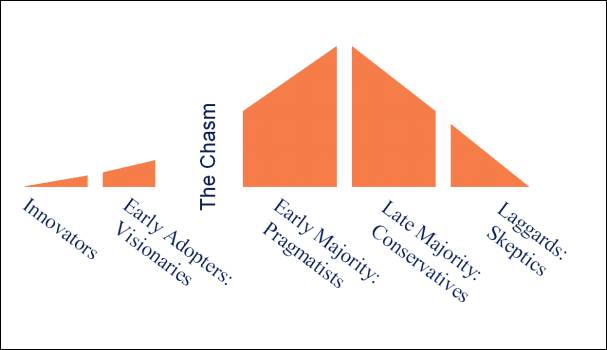 Gary Armstrong and Philip Kotler, Marketing (Prentice Hall: 2000).
Categories of Adopters
Innovators
Composed of technology enthusiasts, people who appreciate technology for its own sake and are motivated by the idea of being a change agent in their reference group
They are willing to tolerate initial glitches and problems and are willing to develop makeshift solutions to such problems
They generally want low pricing in return for alpha and beta testing new products, and they have no money
Early Adopters
Visionaries in their market, looking to adopt and use new technology to achieve a revolutionary breakthrough to gain dramatic competitive advantage in their industries
Attracted by high-risk/high-reward projects, and because they envision treat gains in competitive advantage they are not very price sensitive, but also the first group to bring real money to the table
They tend to demand personalized solutions and quick-response, highly qualified sales and support
Early majority
Pragmatists, motivated by evolutionary changes to gain productivity enhancements, not revolutionary changes
Most likely in charge of a company’s mission critical systems, averse to disruptions in the operations and thus want proven applications, reliable service, and results
Want to reduce risk in the adoption of the new technology and therefore will only buy with a reference from a trusted colleague who is also a pragmatist, and thus a catch-22
But if it happens, it happens quickly – they are the bulwark of the mainstream market and make the bulk of all technology infrastructure purchases
Late Majority
Conservatives who are risk averse and technology shy, highly skeptical and very demanding
Very price sensitive and need completely pre-assembled, bulletproof solutions
Motivated to buy technology just to stay even with the competition and often rely on a single, trusted advisor
Laggards
Technology skeptics who want only to maintain the status quo
They tend not to believe that technology can enhance productivity and are likely to block new technology purchases
Geoffrey Moore, “Crossing the Chasm – and Beyond”, in Strategic Management of Technology and Innovation, ed. Burgelman et. al., (McGraw-Hill, 2004).
The Chasm
Linked together, these five profiles makeup the Technology Adoption Life Cycle
The market was supposed to develop by working from one profile to the next
The problem occurred in making the transition from the visionaries (the first two profiles) to the pragmatists
Although adjacent on the adoption life cycle, these two groups are so different in terms of underlying values as to make communication between them almost impossible
The idea of the chasm is simple
It says that whenever truly innovative high tech products are first brought to market, they will initially enjoy a warm welcome in an early market made up of technology enthusiasts and visionaries but then will fall into a chasm, during which sales will falter and often plummet
If the products can successfully cross this chasm, they will gain acceptance within a mainstream market dominated by pragmatists and conservatives
For product-oriented enterprises, virtually all high tech wealth comes from this third phase of market development
The main difference between the visionaries and the pragmatists in the mainstream is that the former are willing to bet “on the come” whereas the latter want to see solutions “in production” before they buy
Pragmatists want to see the “whole product,” defined as the minimum set of products and services necessary to ensure that the target customer will achieve his or her compelling reason to buy
Geoffrey Moore, “Crossing the Chasm – and Beyond”, in Strategic Management of Technology and Innovation, ed. Burgelman et. al., (McGraw-Hill, 2004).
Crossing the Chasm
The chasm – the time when the early market’s interest is waning but the mainstream market is still not comfortable with the immaturity of the solutions available
The only safe way to cross the chasm is to put all your eggs into one basket
Target customers should be based on these criteria:
Is the target customer well funded and are they readily accessible to our sales force?
Do they have a compelling reason to buy?
Can we today, with the help of partners, deliver a whole product to fulfill that reason to buy?
Is there no entrenched competition that could prevent us from getting a fair shot at this business?
If we win this segment, can we leverage it to enter additional segments?
Geoffrey Moore, “Crossing the Chasm – and Beyond”, in Strategic Management of Technology and Innovation, ed. Burgelman et. al., (McGraw-Hill, 2004).
Appendix:Market Entry Strategies
Market Entry Strategies for New Corporate Ventures
Should the market entry attempt to rapidly seize significant market position or seek stealthy penetration?
A universal component of marketing strategy is its content: details such as pricing, marketing mix, distribution channels, packaging, and target markets, which are affected by the characteristics of the product, costs, the situation, market size and growth rate, industry characteristics and perhaps most  important of all, the strategic marketing objectives that are sought.
There are two additional features of entry strategy:
Aggressiveness of entry. This refers to the force applied—the power, strength and velocity of effort and amount of resources committed. 
The focus of the entry effort—the extent to which the effort is sharply focused or on a broad front.
Research has demonstrated a high correlation between venture performance and aggressiveness of entry (here performance was measured by market share achieved).  
The evidence is quite strong that new product and new venture performance on a firm-wide basis is greatly affected and perhaps fundamentally determined not by the percentage of successful entries but rather by the losses of expensive failures, which dilute and dissipate the gains of successes. This indicates a need for effective damage control of potential failures, so they do not cripple the chances for success. 
Aggressiveness can be applied not only in the sales and marketing effort through expenditure on advertising and promotion, the size of the sales and marketing organization, pricing practices, discounting, deals, and publicity, but also through investment in production facilities, inventories, training of personnel in advance of entry, and number and dispersion of plant and office locations.
 Given the potential for big wins and for equally big losses associated with massive-scale market entry we have described it is clear that management faces some real dilemmas in deciding whether to be aggressive and/or focused in the entry strategy. All the combinations of force and focus have their advantages and disadvantages, but we suggest that some clues as to what is the most appropriate entry strategy can be derived from looking at the nature of the market environment that the firm wishes to enter.
Gerald E. Hills, ed., Marketing and Entrepreneurship (Quorum: 1994). http://knowledge.wharton.upenn.edu/papers/195.pdf
Market Factors that Shape Entry Strategy 1
There are two market variables that have a tremendous impact on the strategy chosen for entry of a new product – the market can either be munificent or sparse, hostile, or benign. 
Munificence describes the structure, size, and nature of the market being entered, whereas hostility captures the structure and nature of the firms competing for that market.
Clearly, the degree of munificence of a market is closely related to market size, but judging the market size for a new venture can be confusing. It is one thing to examine an existing market, for example, for detergents, to identify the players, determine their share, review the rate of growth of the market, determine the cost of achieving and holding share, and make some reasonable assumptions based on competitive and marketing history as a basis for entry planning 
It is quite another to examine an unfulfilled market need, to calculate a potential if the need is met with the proposed new product entry, and then to estimate what the rate of market development will be. And in addition, what competitors will do and when they will do it. Traditional market research is not very useful for this purpose. The more innovative a product is, the more difficult it is to estimate the rate of market development.
Under these circumstances, feel, intuition, and direct personal contact with prospective customers and the market by the new venture champion may be more revealing than existing data about a nonexistent market. This is one area where the individual entrepreneur with a vision has an advantage over the objective  market researchers of the corporation who may only measure whether there is a market, and if so, how large. The entrepreneur adds the dimension of a vision of a future market and through personal immersion seeks a way to alter, modify, and adapt in order to fill the need that has been perceived. The fundamental difference, however, between the market analyst and the entrepreneur lies in the ability of the entrepreneur to see what is possible rather than current reality alone—to see future relationships between factors that add value, opportunities, the essence of the entrepreneurial act. An important part of the entrepreneur’s view of the market in relationship to the business concept is the continuous adaptation and modification of the concept to attempt to fit concept or product to what is being learned from immersion in and contact with the market.
Gerald E. Hills, ed., Marketing and Entrepreneurship (Quorum: 1994). http://knowledge.wharton.upenn.edu/papers/195.pdf
Market Factors that Shape Entry Strategy 2
For making the munificence judgment, three important characteristics besides existing size and growth rate must be examined in addition to market size: 
customer risk: the level of consumer risk attached to purchasing the new product 
technology turbulence: rapid change of technology can reconfigure the market, thus, a critical question about munificence is how long will the munificence last 
category life cycle: opportunities for success are higher quality for first movers with products in the early stages of their life cycle because of potential munificence and lack of hostility

Competition is the principal key to determining the hostility of the market. If the market is crowded with competitors and the business is crucial to their success, the market will be very hostile. If there arc no competitors, or the competition is highly fragmented and no clear market leadership is present, the market may be effectively benign. 
In addition to market share, the salience of the product to each competitor will determine the strength of competitive response. If the competitor is highly dependent on the product for the firm’s success, then an aggressive fight can be  expected against a new entrant.
 Market hostility is also affected by industry capacity compared with market size. When capacity is greater than the market size, competitive action will be more intense, and may indeed suggest that the entry strategy to be followed is not to enter at all or to enter through acquisition of existing capacity at low cost.
Gerald E. Hills, ed., Marketing and Entrepreneurship (Quorum: 1994). http://knowledge.wharton.upenn.edu/papers/195.pdf
Making the Entry Strategy Decision
Although the degrees of aggressiveness and focus are a continuum, for purposes of clarity and simplicity we choose two levels for each: relatively aggressive and non-aggressive and relatively focused and broad-front.
The activities to which varying force or aggressiveness can be applied are amount and type of advertising and sales promotion, size of the sales and marketing organization, pricing, investment in production facilities, amount of service supplied to customers, level of discounting, introductory deals, inventory levels held for minimum delivery time, and, not the least, publicity. 
Increased aggressiveness may be reflected in the timing of these activities as well as in the amount of money spent. For example, the opening of regional sales offices and employment and training of sales and marketing people can be initiated and timed for operation to coincide with the anticipated availability of product from a plant that is in the process of being built, rather than waiting for assurance of availability of product. 
The degree of focus is reflected by the number of market segments initially addressed, the extent of geographical dispersion, and the size and variety of the product or service line offered.
Gerald E. Hills, ed., Marketing and Entrepreneurship (Quorum: 1994). http://knowledge.wharton.upenn.edu/papers/195.pdf
Four Entry Strategies
The Blitzkrieg
This is a highly aggressive, broad-front strategy using all forces over a wide scope of geography and market segments for the purpose of establishing a strong, widespread market position as early as possible.
Because this strategy requires rapid market penetration, it probably would not be appropriate in a situation where there is not a munificent market—existing or clearly potential. This approach might, however, be taken even in a hostile market, provided internal commitment and resources are great enough to overcome competition over an unpredictable but necessary time. 
The Cavalry Charge 
This strategy is highly aggressive and focused. All the elements that can be aggressive might be used, that is, advertising, public relations, sales force intensity, and aggressive pricing, and they are concentrated on a market segment and/or a limited geographical area. This strategy is not uncommon for new consumer products. In building a new business around a technology, a cavalry charge would select one application, rather than many, focusing all effort in a concentrated fashion to achieve early success.
The cavalry charge requires a market that is munificent but not so hostile that the market segments into which entry is deferred are lost to competition. 
The Strike Force Approach 
This strategy is non-aggressive and focused. It is a low-key, calculated entry into a narrowly defined market. It uses relatively fewer resources than other approaches and demands less of a commitment from the firm. 
This non-aggressive and focused strategy might be appropriate for a market at is hostile and sparse. The venture can quietly enter the market and establish laying the groundwork for further expansion. In a particularly hostile market, this back door entry can give the firm a foothold without alarming competitors. 
Guerrilla Tactics 
A guerrilla approach calls for a non-aggressive but wider scope of entry  characterized by the use of relatively low resources used to strike where they can be most effective in establishing a position in a market.
A guerrilla approach is appropriate in a market that is munificent but hostile. The breadth of market will support a broad entry, but the presence of major competitors calls for a less aggressive approach. It is also appropriate for exploration to determine the markets to focus on later without generating strong competitive interest or counteraction.
Gerald E. Hills, ed., Marketing and Entrepreneurship (Quorum: 1994). http://knowledge.wharton.upenn.edu/papers/195.pdf
Market Entry Strategies
Entry Strategies
Per William Bygrave,
Winning strategies include some combination of the following attributes: better, cheaper, and faster. 
However, more often than not, your competitive advantage will be complemented by the tacit knowledge held by the people within your company.
The most difficult aspects of a firm’s strategy to imitate are the people and the execution of the strategy.
Successful launches are iterative. 
Benchmark competitors and learn “best practices” from firms that operate inside and outside your industry of interest. Create a simple matrix that identifies the firm, its margins), major cost categories, and any other elements that you think might be useful.
You can devise your initial market test once you have a strong understanding of the competition. 
Developing a market test schedule not only guides your learning, but helps you understand when, how, and how much it will cost to achieve the next milestone. 
The concept of escalating market tests is powerful. While you can visualize and plan for your business in great detail over a long period of time, you never truly learn whether it is a viable business until you make a sale.
The goal is to create a platform on which to grow your business
William Bygrave and Andrew Zacharakis, Entrepreneurship, (John Wiley & Sons, Inc.: 2008).
Appendix:Made to Stick
Introduction
The broad question, then, is how do you design an idea that sticks? 
Chip, as a professor at Stanford University, had spent about ten years asking why bad ideas sometimes won out in the social marketplace of ideas. How could a false idea displace a true one? And what made some ideas more viral than others? As an entry point into these topics, he dove into the realm of “naturally sticky” ideas such as urban legends and conspiracy theories…. Urban legends are false, but many naturally sticky ideas are true. In fact, perhaps the oldest class of naturally sticky ideas is the proverb—a nugget of wisdom that often endures over centuries and across cultures. As in example, versions of the proverb “Where there’s smoke there’s fire” have appeared in more than fifty-five different languages. 
We wanted to take apart sticky ideas—both natural and created— and figure out what made them stick. What makes urban legends so compelling? Why do some chemistry lessons work better than others? Why does virtually every society circulate a set of proverbs? Why do some political ideas circulate widely while others fall short? 
In short, we were looking to understand what sticks. We adopted the “what sticks” terminology from one of our favorite authors, Malcolm Gladwell. In 2000, Gladwell wrote a brilliant book called The Tipping Point, which examined the forces that cause social phenomena to “tip,” or make the leap from small groups to big groups, the way contagious diseases spread rapidly once they infect a certain critical mass of people. 
The Tipping Point has three sections. The first addresses the need to get the right people, and the third addresses the need for the right context. The middle section of the book, “The Stickiness Factor,” argues that innovations are more likely to tip when they’re sticky.
This book is a complement to The Tipping Point in the sense that will identify the traits that make ideas sticky, a subject that was beyond the scope of Gladwell’s book. Gladwell was interested in what makes social epidemics epidemic. Our interest is in how effective ideas are constructed—what makes some ideas stick and others disappear.
Chip Heath and Dan Heath, Made to Stick (Random House: 2007).
Six Principles of Sticky Ideas
PRINCIPLE 1: SIMPLICITY 
How do we find the essential core of our ideas? A successful defense lawyer sys, “If you argue ten points, even if each is a good point, when they get back to the jury room they won’t remember any.” To strip an idea down to its core, we must be masters of exclusion. We must relentlessly prioritize. Saying something short is not the mission—sound bites are not the ideal. Proverbs are the ideal. We must create ideas that are both simple and profound. The Golden Rule is the ultimate model of simplicity: a one-sentence statement so profound that an individual could spend a lifetime learning to follow it. 
PRINCIPLE 2: UNEXPECTEDNESS 
How do we get our audience to pay attention to our ideas, and how do we maintain their interest when we need  time to get the ideas across? We need to violate people’s expectations. We need to be counterintuitive. A bag of popcorn is as unhealthy as a whole day’s worth of fatty foods! We can use surprise—an emotion whose function is to increase alertness and cause focus—to grab people’s attention. But surprise doesn’t last. For our idea to endure, we must generate interest and curiosity. How do you keep students engaged during the forty-eighth history class of the year? We can engage people’s curiosity over a long period of time by systematically “opening gaps” in their knowledge—and then filling those gaps. 
PRINCIPLE 3: CONCRETENESS 
How do we make our ideas clear? We must explain our ideas in terms of human actions, in terms of sensory information. This is where so much business communication goes awry. Mission statements, synergies, strategies, visions—they are often ambiguous to the point of being meaningless. Naturally sticky ideas are full of concrete images…because our brains are wired to remember concrete data. In proverbs, abstract truths are often encoded in concrete language: “A bird in hand is worth two in the bush.” Speaking concretely is the only way to ensure that our idea will mean the same thing to everyone in our audience.
Chip Heath and Dan Heath, Made to Stick (Random House: 2007).
Six Principles of Sticky Ideas (contd.)
PRINCIPLE 4: CREDIBILITY 
How do we make people believe our ideas? When the former surgeon general C. Everett Koop talks about a public-health issue, most people accept his ideas without skepticism. But in most day-to-day situations we don’t enjoy this authority. Sticky ideas have to carry their own credentials. We need ways to help people test our ideas for themselves—a “try before you buy” philosophy for the world of ideas. When we’re trying to build a case for something, most of us instinctively grasp for hard numbers. But in many cases this is exactly the wrong approach. In the sole U.S. presidential debate in 1980 between Ronald Reagan and Jimmy Carter, Reagan could have cited innumerable statistics demonstrating the sluggishness of the economy. Instead, he asked a simple question that allowed voters to test for themselves: “Before you vote, ask yourself if you are better off today than you were four years ago.” 
PRINCIPLE 5: EMOTIONS 
How do we get people to care about our ideas? We make them feel something. In the case of movie popcorn, we make them feel disgusted by its unhealthiness. The statistic “37 grams” doesn’t elicit any emotions. Research shows that people are more likely to make a charitable gift to a single needy individual than to an entire impoverished region. We are wired to feel things for people, not for abstractions. Sometimes the hard part is finding the right emotion to harness. For instance, it’s difficult to get teenagers to quit smoking by instilling in them a fear of the consequences, but it’s easier to get them to quit by tapping into their resentment of the duplicity of Big Tobacco. 
PRINCIPLE 6: STORIES 
How do we get people to act on our ideas? We tell stories. Firefighters naturally swap stories after every fire, and by doing so they multiply their experience; after years of hearing stories, they have a richer, more complete mental catalog of critical situations they might confront during a fire and the appropriate responses to those situations. Research shows that mentally rehearsing a situation helps us perform better when we encounter that situation in the physical environment. Similarly, hearing stories acts as a kind of mental flight simulator, sparing us to respond more quickly and effectively.
Chip Heath and Dan Heath, Made to Stick (Random House: 2007).
Why Don’t Good Ideas Stick?
Why can’t smart, talented speakers make their ideas stick? The first villain is the natural tendency to bury the lead – to get lost in a sea of information. One of the worst things about knowing a lot, or having access to a lot of information, is that we re tempted to share it all. High school teachers will tell you that when students write research papers they feel obligated to include every unearthed fact, as though the value were in the quantity of data amassed rather than in its purpose or clarity. Stripping out information, in order to focus on the core is not instinctual.
The second villain is the tendency to focus on the presentation rather than the message. Public speakers naturally want to appear composed, charismatic, and motivational. And, certainly, charisma will help a properly designed message stick better. But all the charisma in the world won’t save a dense, unfocused speech.
There are two other key villains in the book. The first is decision paralysis—the anxiety and irrationality that can emerge from excessive choice or ambiguous situations…. To beat decision paralysis, communicators have to do the hard of finding the core. Lawyers must stress one or two points in their closing arguments, not ten. A teacher’s lesson plans may contain fifty concepts to share with her students, but in order to be effective that teacher must devote most of her efforts to making the most critical two or three stick. Managers must share proverbs—”Names, names, and names” or “THE low-fare airline”—that help employees wring decisions out of ambiguous situations. 
The arch villain of sticky ideas is the Curse of Knowledge… a worthy adversary, because in some sense it’s inevitable. Getting a message across has two stages: the Answer stage and the Telling Others stage. In the Answer stage, you use your expertise to arrive at the idea that you want to share. Doctors study for a decade to be capable of giving the Answer. Business managers may deliberate for months to arrive at the Answer. 
Here’s the rub: The same factors that worked to your advantage in the Answer stage will backfire on you during the Telling Others stage. To get the Answer, you need expertise, but you can’t dissociate expertise from the Curse of Knowledge. You know things that others don’t know, and you can’t remember what it was like not to know those things. So when you get around to sharing the Answer, you’ll tend to communicate as if your audience were you. 
You’ll stress the scads of statistics that were pivotal in arriving at the Answer—and, you’ll find that no one remembers them afterward. You’ll share the punch line—the overarching truth that emerged from months of study and analysis—and, like the CEO who stresses “maximizing shareholder value” to his frontline employees, no one will have a clue how your punch line relates to the day-to-day work. 
Business managers seem to believe that, once they’ve clicked through a PowerPoint presentation showcasing their conclusions, they’ve successfully communicated their ideas. What they’ve done is share data. If they’re good speakers, they may even have created an enhanced sense, among their employees and peers, that they are “decisive” or “managerial” or “motivational.” But the surprise will come when they realize that nothing they've said had impact. They’ve shared data, but they haven’t created ideas that are useful and lasting. Nothing stuck.
Chip Heath and Dan Heath, Made to Stick (Random House: 2007).
Making an Idea Stick: The Communication Framework
For an idea to stick, for it to be useful and lasting, it’s got to make the audience:
Pay attention 
Understand and remember it 
Agree/Believe
Care 
Be able to act on it 
This book could have been organized around these five steps, but there’s a reason they were reserved for the conclusion. The Curse of Knowledge can easily render this framework useless. When an expert asks, “Will people understand my idea?,” her answer will be Yes, because she herself understands. (“Of course, my people will understand ‘maximizing shareholder value!’”) When an expert asks, “Will people care about this?,” her answer will be Yes, because she herself cares.
The SUCCESS (simple, unexpected, concrete, credible, emotional, story) checklist is a substitute for the framework above, id its advantage is that it’s more tangible and less subject to the Curse of Knowledge. In fact, if you think back across the chapters you’ve read, you’ll notice that the framework matches up nicely: 
Pay attention: 		UNEXPECTED 
Understand and remember it: 	CONCRETE 
Agree/Believe: 		CREDIBLE 
Care: 			EMOTIONAL 
Be able to act on it: 		STORY 
So, rather than guess about whether people will understand our ideas, we should ask, “Is it concrete?” Rather than speculate about whether people will are, we should ask, “Is it emotional? Does it get out of Maslow’s basement? Does it force people to put on an Analytical Hat or allow them to feel empathy?” (By the way, “Simple” is not on the list above because it’s mainly about the Answer stage—honing on the core of your message and making it as compact as possible. But Simple messages help throughout the process, especially in helping people to understand and act.) 
The SUCCESS checklist, then, is an ideal tool for dealing with communication problems.
Chip Heath and Dan Heath, Made to Stick (Random House: 2007).